Bài 34: BÀI LUYỆN TẬP 6
Chuyên đề: 
MỘT SỐ DẠNG BÀI TẬP HÓA HỌC 8

I. KIẾN THỨC CẦN NHỚ
09:20
TÍNH CHẤT HÓA HỌC
TÍNH CHẤT VẬT LÍ
- không màu, không mùi, không vị, 
- ít trong nước,
- là khí nhẹ nhất.
(1) Tác dụng với oxi:    2H2   + O2                   2H2O
VH2 : VO2 = 2 : 1              Phản ứng nổ
Phải thử độ tinh khiết của H2 trước khi thực hiện thí nghiệm
(2) T/d với một số oxit bazơ(CuO, HgO, PbO, Fe2O3...)
H2  + Oxit bazơ            Kim loại  + H2O
VD:   H2    +   CuO              Cu   +     H2O
ĐIỀU CHẾ TRONG PHÒNG THÍ NGHIỆM
* Phương pháp:
KL (Zn, Fe, Al..)+ axit (HCl, H2SO4(loãng))   
 VD: Zn + 2HCl       ZnCl2  + H2
H2
Phản ứng thế
* Cách thu khí:
             + Đẩy nước
             + Đẩy không khí
Phản ứng thế là gì?
09:20
I- Bài tập:1. Dạng 1: Viết phương trình hóa học
Bài tập 1: 
Chọn chất trong các chất sau điền vào chỗ trống và hoàn thiện pthh.
( Fe, H2 ,O2 , CuO)
1. Al + ? --> Al2O3
2. Fe2O3  + H2 -->? + H2O
3. Zn + HCl -->ZnCl2  + ?
 4. H2  + ?	--> Cu + H2O
Đáp án:

1. 4Al + 3O2  2Al2O3
2. Fe2O3  + 3H2  2Fe+ 3H2O
3. Zn + 2HCl  ZnCl2  + H2
 4. H2  + CuO   Cu + H2O
t0
Bài tập 2:
Điền chất thích hợp và hoàn thành pthh sau. Hãy cho biết chúng thuộc loại PUHH nào mà em đã học?
1. H2  + O2  --> ?
2. KMnO4  --> ? + ? + ?
3. H2  + CuO --> ? + ?
4. Fe + HCl --> ? + ?
t0
2.Dạng 2: Bài tập nhận biết .
Bài tập 3:

Có 3 lọ mất nhãn đựng riêng biệt các khí : oxi, hiđro, không khí. Bằng thí nghiệm hoá học nào có thể nhận ra các chất khí trong mỗi lọ ?
Bài tập 3:
Có 3 lọ mất nhãn đựng riêng biệt các khí : oxi, hiđro, không khí. Bằng thí nghiệm hoá học nào có thể nhận ra các chất khí trong mỗi lọ ?
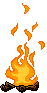 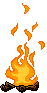 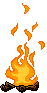 1
2
3
Có khí cháy với ngọn lửa xanh mờ.
Không làm thay đổi ngọn lửa que đóm
Que đóm bùng cháy
Khí Hiđro
Khí Oxi
Không khí
Dựa vào tính chất vật lý hoặc tính chất khác biệt để nhận biết chúng
Cách thực hiện: 
		B1: Dùng lời để diễn giải cách nhận biết ra từng chất 
		B2: Viết pthh giải thích cho điều nhận biết trên (nếu có)
Lời giải 
 Đánh dấu các mẫu khí theo thứ tự 1,2,3
Dùng 1 que đóm đang cháy cho vào mỗi bình khí
+ Lọ làm cho que đóm cháy to hơn là bình chứa khí oxi
+ Lọ có khí cháy với ngọn lửa xanh mờ là bình chứa khí hiđro
      PTHH:    2H2 + O2                 2H2O  
+ Lọ không làm thay đổi ngọn lửa của  que đóm là bình chứa không khí
Bài tập 4:
Có 4 lọ mất nhãn đựng riêng biệt các khí : oxi, Cacbonic, hiđro, không khí. Bằng thí nghiệm hoá học nào có thể nhận ra các chất khí trong mỗi lọ ?
3. Dạng 3:Dạng bài tập tính theo phương trình hóa học.
Bài tập 5:
Dẫn 4,48 (l) khí Hidro (đktc) đi qua 8g bột Đồng (II)oxit (CuO) rồi nung nóng. Sau khi phản ứng kết thúc thấy thu được a (g) chất rắn  
Viết pthh
Tính a = ? (g)
Biết NTK: H = 1đvc, Cu = 64 đvc, O = 16đvc
Đáp án:

    a.    H2  +  CuO         Cu  +  H2O
    b. Ta có : n H2 = 0,2 (mol)
                   n CuO = 0,1 (mol)
Theo PTPU: n H2 = n CuO           H2 dư , CuO pư hết . 
Suy ra : nCu =  n CuO = 0,1 (mol)
mCu = 0,1 x 64 = 6,4 (g)
Vậy a = 6,4 (g)
t0
4.Củng cố
Bài tập : Hoàn thành sơ đồ phản ứng sau :
H2       H2O      O2      CuO       H2O 

(1)  2H2+O2         2H2O
2H2O           2H2 + O2
O2 + 2Cu       2CuO
CuO + H2        Cu + H2O
t0
Hướng dẫn về nhà
Ôn lại kiến thức về các tính chất , ứng dựng của hidro và oxi .
Làm các bài tập còn lại trong SGK và SBT.
Chuẩn bị cho bài tiếp theo .